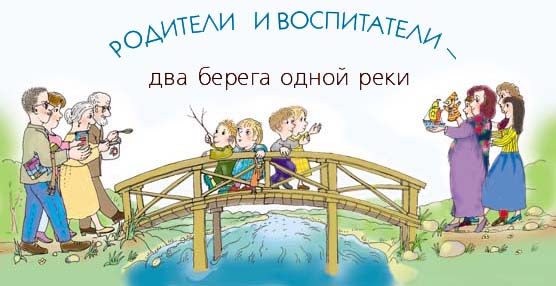 Современные проблемы взаимодействия детского сада и семьи
МАДОУ № 308      зам.зав. по ВМР Бакланова Е.С.
Традиционные формы работы с семьей
Педагогическое просвещение родителей: беседы, консультации, лекции.
Общие и групповые собрания
Наглядная агитация: родительские уголки, стенды.
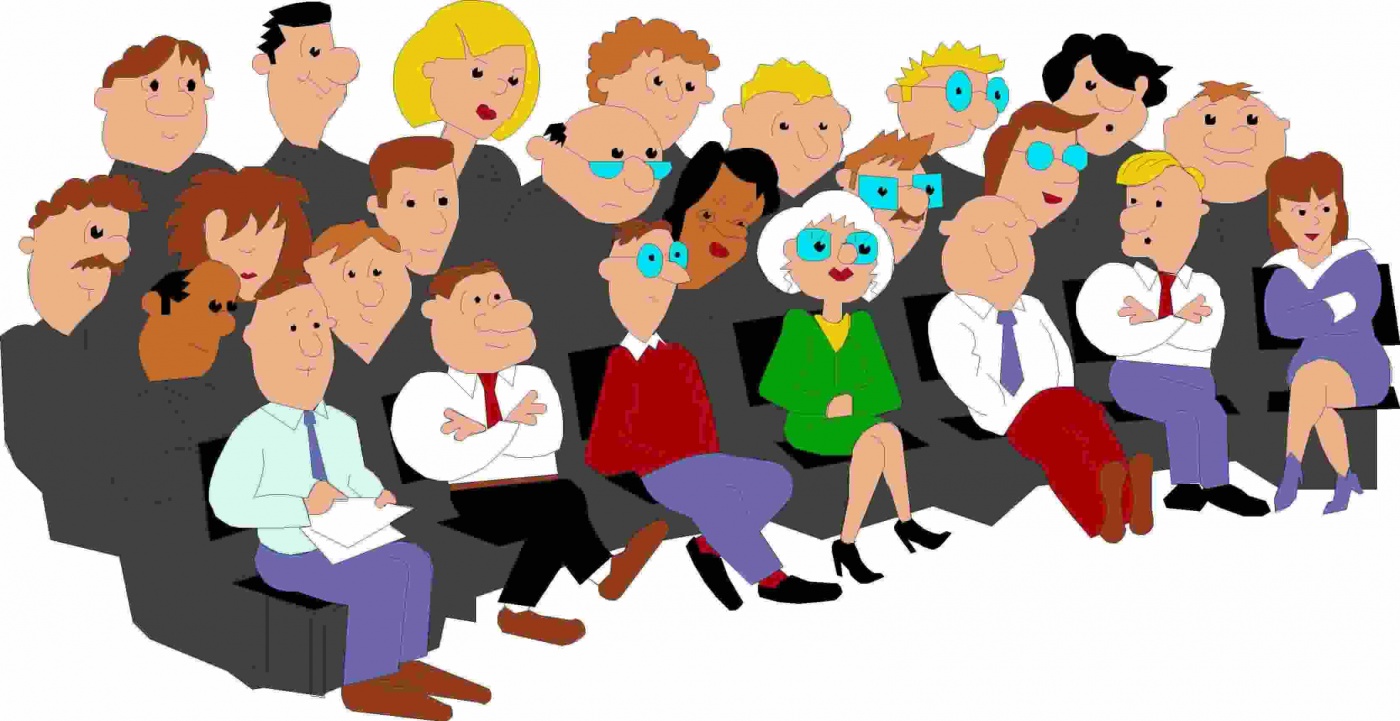 Новая философия взаимодействия ДОУ с семьей:- положительный эмоциональный настрой педагогов и родителей на совместную работу по воспитанию детей;- учет индивидуальности ребенка;-выбор родителями направления в развитии ребенка;-укрепление внутрисемейных связей;-единая программа воспитанияв ДОУ и в семье;-учет типа семьи и стилясемейных отношений.
Принципы работы с семьей
Открытость детского сада для семьи.
Сотрудничество педагогов и родителей в воспитании детей.
Создание активной развивающей среды, активных форм общения детей и взрослых.
Диагностика общих и 
частных проблем в 
воспитании и развитии
 ребенка.
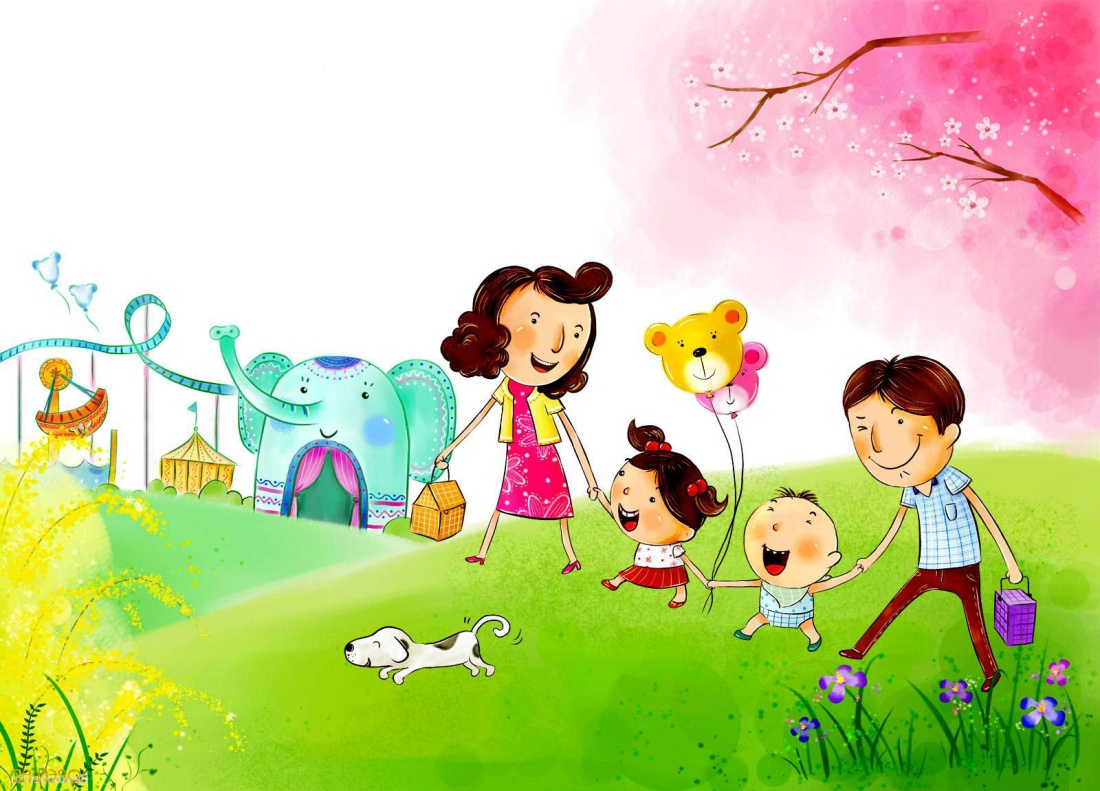 Функции работы ДОУ с семьей
Нетрадиционные формы работы с семьей
Обобщение лучшего семейного опытаЦель: повышение активности родителей по обмену опытом семейного воспитания
Роль педагога - сотрудника
Опираясь на инициативу родителей, предлагать своё.
Узнать о ребенке у родителей и совместно оценить возможности ребенка.
Не давать готовых советов, а помогать найти решение.
Учитывать индивидуальность семьи.
Создавать условия для успешной самореализации ребенка в деятельности.
Не поучать родителей, а давать советы, как дипломированный специалист.
Высшая цель и содержание работы педагога – ребенок.
Модель взаимодействия
Повышение правовой культуры родителей
Декларация прав ребенка (1959г.)
Конвенция ООН о правах ребенка (1989г.)
ФЗ РФ «Об образовании в Российской Федерации» от 2012г.
Семейный кодекс РФ
Конституция РФ
ФГОС ДО
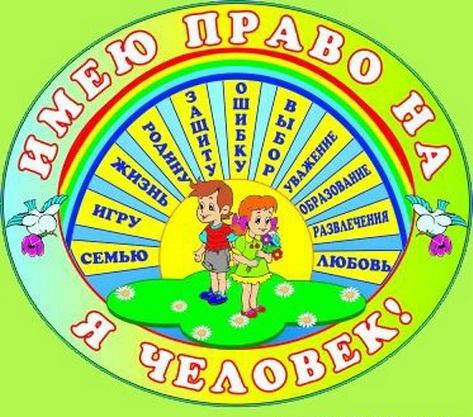 Педагогическая культура родителей
Закономерности развития ребенка
Современные системы семейного воспитания
Пропаганда здорового образа жизни
Содействие в приобщении детей к культурным и духовным ценностям
Освоение детьми культурных практик
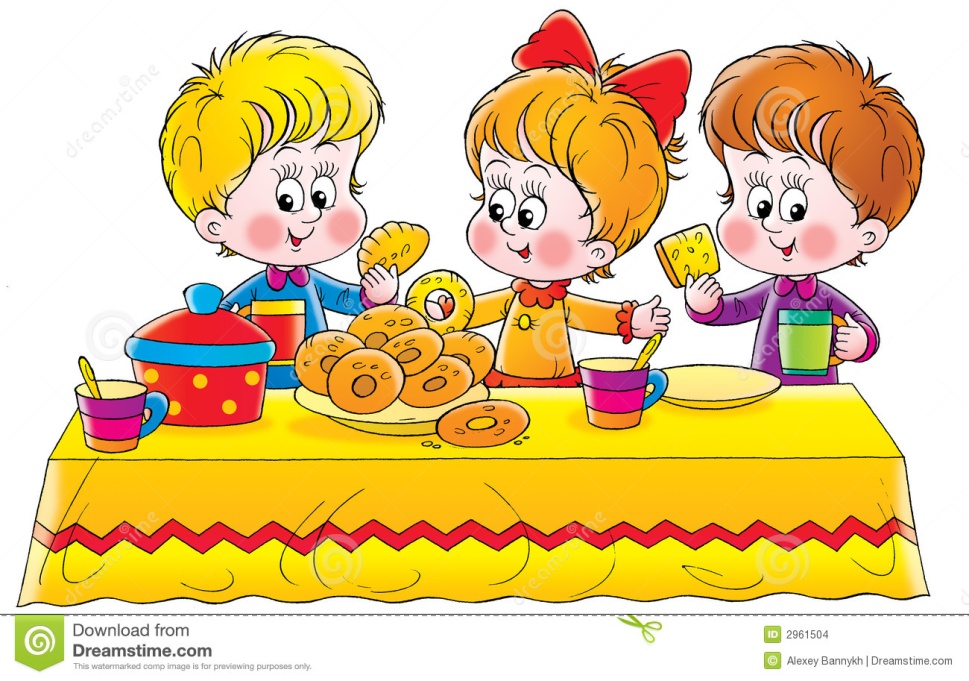 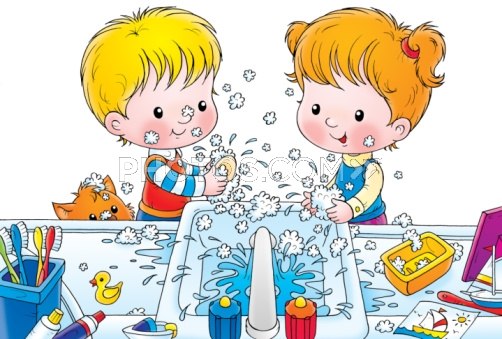 Анализ анкетирования родителей
Педагогический диктант
Педагогические ситуации
Решение педагогического совета
По итогам проведения тематической проверки считать работу педагогического коллектива по взаимодействию с родителями ………………………………….
Использовать в работе с родителями инновационные формы и методы для просвещения родителей с целью повышения их правовой и педагогической культуры (срок: не реже 1 раза в месяц).
Создавать благоприятные условия взаимодействия с родителями для формирования их субъектной позиции в образовательном пространстве МАДОУ (срок: постоянно).
Повысить свои профессиональные компетенции по проблемам взаимодействия с родителями (срок: постоянно, контроль: март 2017год).
Способствовать активному участию родителей в жизни МАДОУ срок: постоянно).
Задание к следующему педагогическому совету «Развитие познавательной активности дошкольников в процессе различных видов деятельности» - февраль
Познакомится с различными технологиями математического развития (Улезькова О.Ю., Кондратова Л.Н.)
Анализ планирования воспитательно-образовательной работы по ознакомлению с окружающим миром (Реутова О.Л., Жуковская М.Н.) .
Технология познавательно-исследовательской деятельности (Куминова О.А., Карманович И.В.).
Технология интеллектуальных игр (Бакланова Е.С.).
Аукцион методических находок. Обмен опытом.
 Январь 
Смотр - конкурс участков
Контроль образовательного процесса
РППС в соответствии с ФГОС ДО
11 января – Колядки (зал, 140 рублей)
Не забываем  II и III этап конкурса «Экологическая тропа»